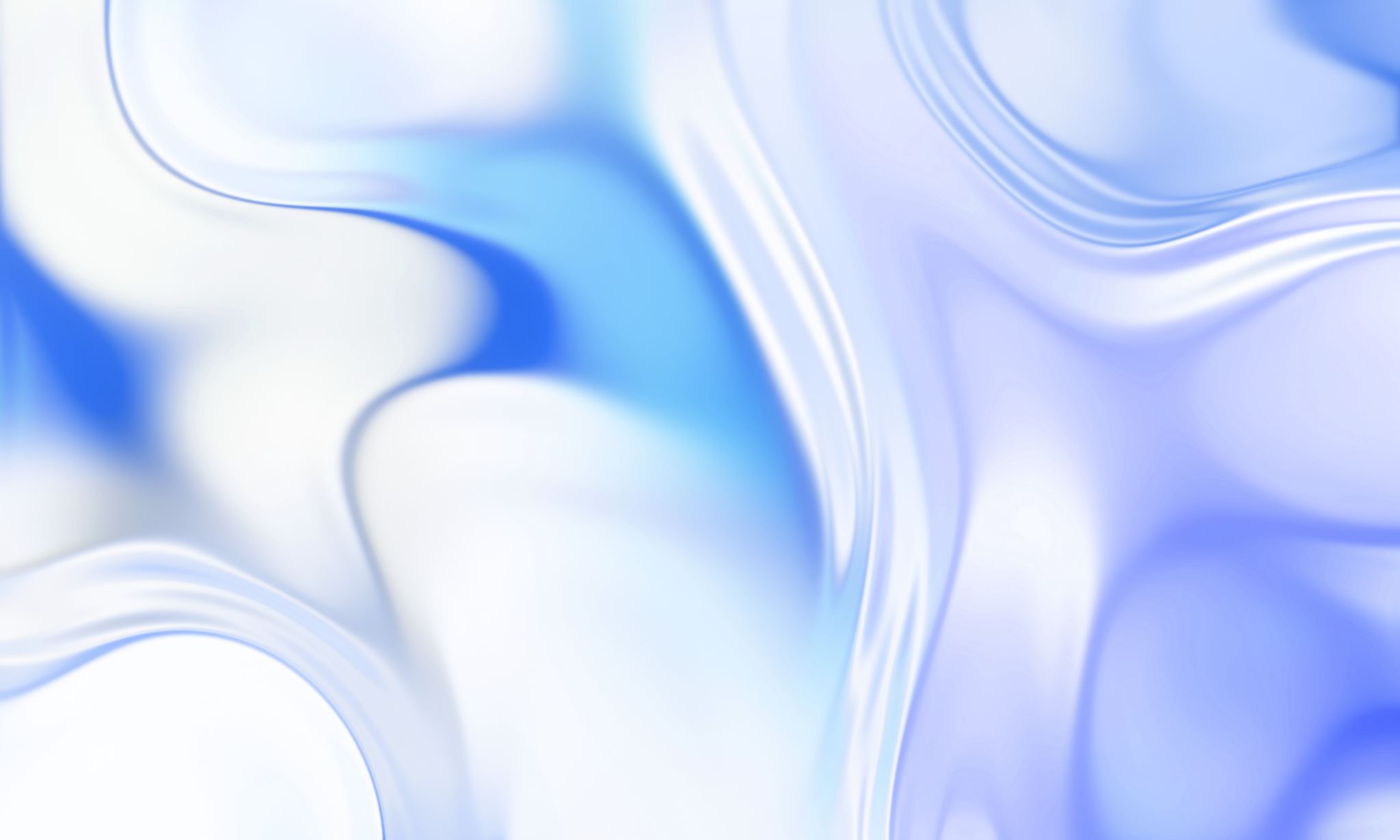 Srednja škola Lovre Montija, Knin
Analiza rezultata anonimnog anketnog upitnika o uspješnosti provođenja Nastave na daljinu
Mirjana Škrapić, prof. psih., stručni suradnik- psihologMarijana Zaninović, prof. biol. i kem.
Metodologija istraživanja
Vrijeme istraživanja
Mjerni instrument
Uzorak
roditelji učenika SŠ Lovre Montija
ukupno 166 odgovora
Cilj istraživanja
- prikupljanje informacija vezanih uz mišljenje roditelja s ciljem razumijevanja opterećenosti učenika i poboljšanja izvođenje nastave na daljinu u budućnosti ukoliko do iste dođe
- istraživanje se temelji na Preporukama za vrednovanje i ocjenjivanje nastave na daljinu, travanj 2020., MZO iz kojih navodimo:
"S obzirom na izvanrednu situaciju, roditelji u ovom trenutku više nego ikad trebaju biti uključeni u rad škole, ali i u osiguravanje kruga povjerenja za učenje.
 Svima nam je na prvom mjestu dobrobit samih učenika koje kvalitetnim povratnim informacijama treba poticati na učenje, pritom je ocjenjivanje u drugom planu. S obzirom na to da smo se svi našli u potpuno novoj situaciji i vrsti nastave, važno je da svi – učitelji, učenici i roditelji, imaju razumijevanja jedni za druge."
Analiza rezultata
1. čestica upitnika - mišljenje: Koliko su roditelji upoznati s načinom odvijanja nastave na daljinu?
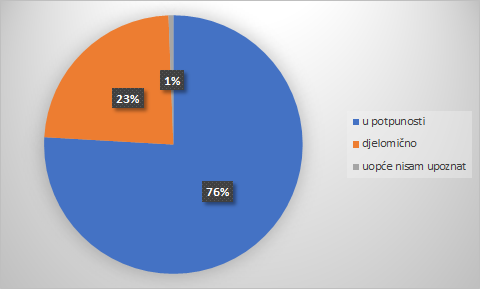 76 %  - u potpunosti
23 % - djelomično
1 % - uopće nisam upoznat/upoznata
2. čestica upitnika - mišljenje: Zadovoljstvo roditelja provođenjem nastave na daljinu
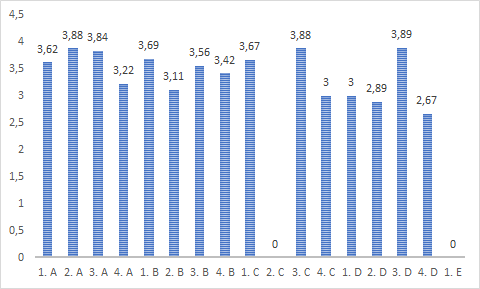 prosječna ocjena = 3,42
3. čestica - procjena: Uključenost roditelja u nastavu na daljinu
*1 – minimalno; 5 - maksimalno
4. čestica - procjena: Opterećenost roditelja u nastavi na daljini
* 1- minimalno; 5- maksimalno
5. čestica - procjena: Stupanj samostalnost učenika u Nastavi na daljinu
* 1- minimalno; 5- maksimalno
6. čestica - procjena: Stupanj opterećenosti učenika zadacima u Nastavi na daljinu
* 1- minimalno; 5- maksimalno
7. čestica - procjena: Zadaci iz predmeta koji zahtjevaju najveći angažman učenika i pridonose najvećoj opterećenosti učenika
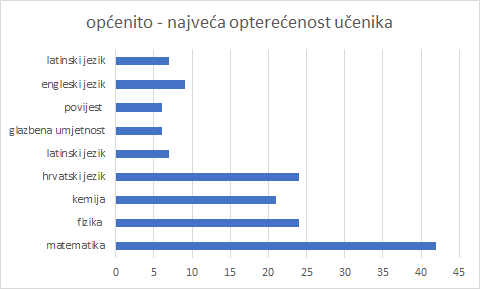 7.  čestica: Zadaci iz predmeta koji zahtjevaju najveći angažman učenika                    i pridonose najvećoj opterećenosti učenika
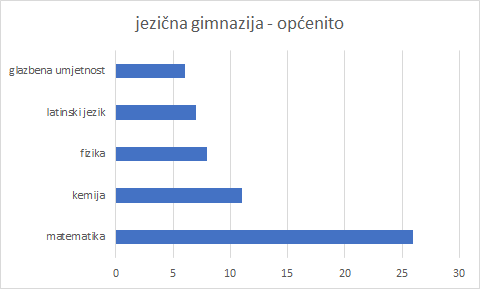 7.  čestica: Zadaci iz predmeta koji zahtjevaju najveći angažman                     učenika i pridonose najvećoj opterećenosti učenika
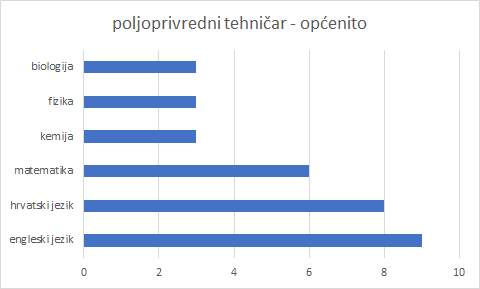 8.čestica-procjena: Zadaci iz predmeta koji zahtjevaju najmanji angažman                   učenika i pridonose najmanjoj opterećenosti učenika
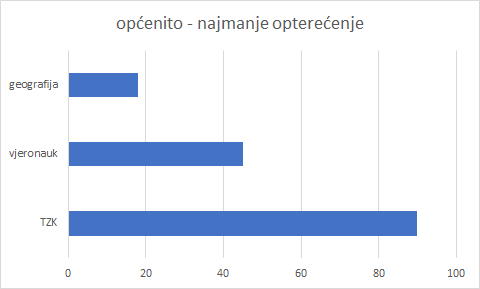 8. čestica - procjena: Zadaci iz predmeta koji zahtjevaju najmanji angažman učenika                      i pridonose najmanjoj opterećenosti učenika
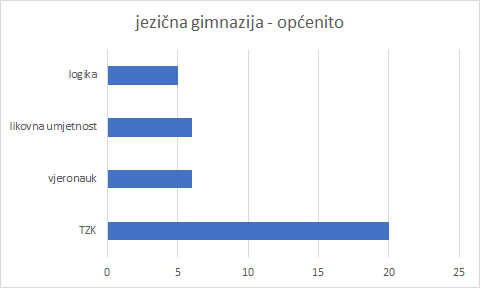 8.čestica - procjena: Zadaci iz predmeta koji zahtjevaju najmanji angažman                   učenika i pridonose najmanjoj opterećenosti učenika
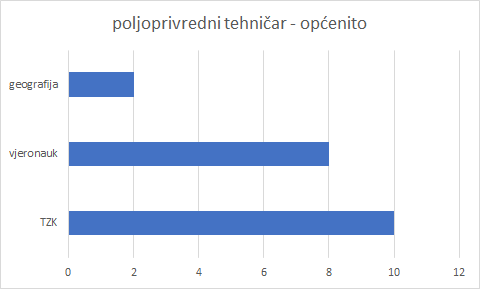 9. čestica - mišljenje: Predmeti iz kojih učenici ne stječu kvalitetna znanja u online nastavi
9. čestica - mišljenje: Predmeti iz kojih učenici ne stječu     kvalitetna znanja u online nastavi
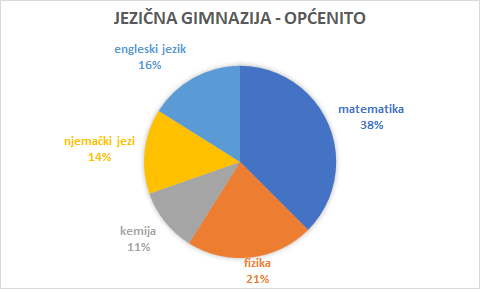 9. čestica - mišljenje: Predmeti iz kojih učenici                                      ne stječu kvalitetna znanja u online nastavi
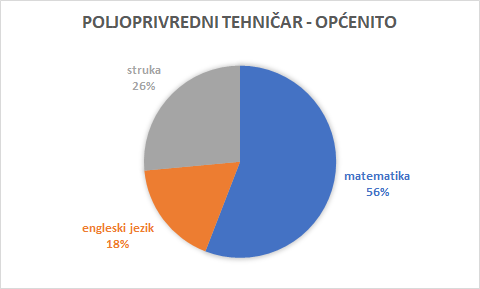 10. čestica - mišljenje: Stječu li učenici kvalitetna znanja u online nastavi?
11. čestica - mišljenje: Predmeti iz kojih učenici stječu kvalitetna znanja
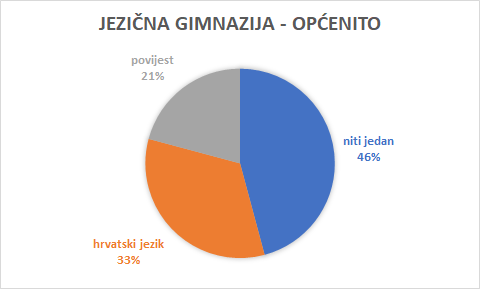 11.čestica - mišljenje: Predmeti iz kojih učenici stječu kvalitetna znanja
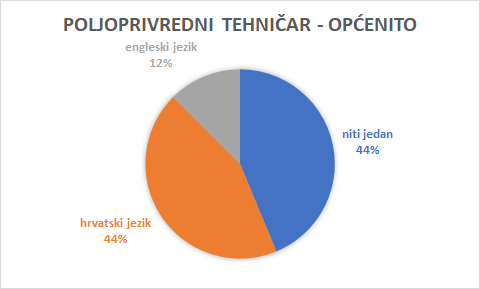 12. čestica - procjena: Stupanj samostalnosti mog djeteta
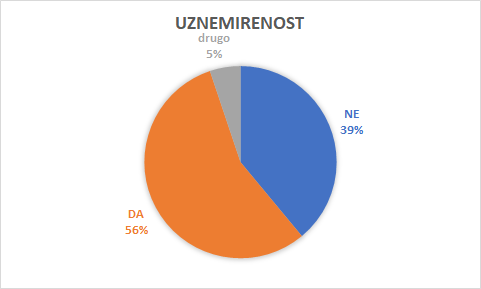 13. čestica - procjena: Stupanj uznemirenosti mog djeteta
14. čestica - mišljenje: Percepcija nastavnika
Sažetak rezultata upitnika provedenog s učenicima uz provođenje Nastave na daljinu - PREDNOSTI
Sažetak rezultata upitnika provedenog s učenicima uz provođenje Nastave na daljinu - NEDOSTACI
Sažetak rezultata upitnika provedenog s učenicima uz provođenje Nastave na daljinu - PRIJEDLOZI